«Есть ли безопасное электричество»?
Подготовила воспитанница гр № 5 
Шалимова Анастасия (6 лет)
Воспитатели: Захарова М.Н.
                        Михайлова Л.И.
«Есть ли безопасное электричество»?
Цель:
Узнать больше об электричестве.
Задачи: 
Изучить информацию об электричестве;
Получить знания о  вреде и пользе электричества;
Познакомиться со статическим электри-чеством.
Где живет электричество?
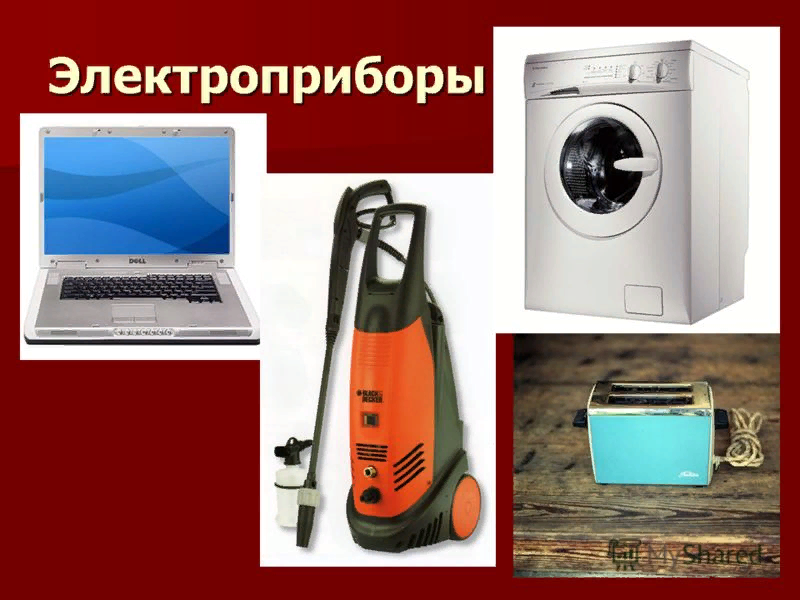 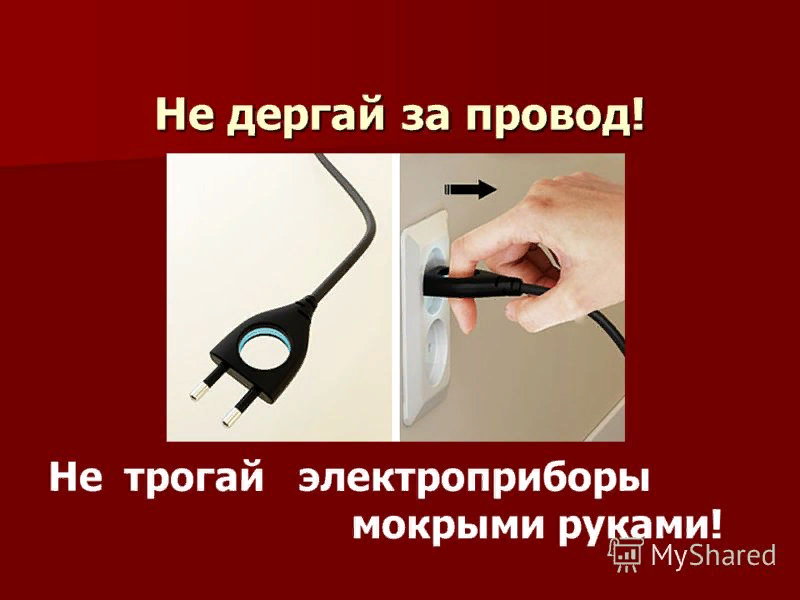 Правила пользования электроприборами
Нельзя пользоваться неисправными электроприборами.
Нельзя самим ремонтировать, разбирать электроприборы.
Нельзя ковырять в розетке ни пальцем, ни другими предметами.
Нельзя включать электроприборы мокрыми руками.
Нельзя трогать оголенные провода.
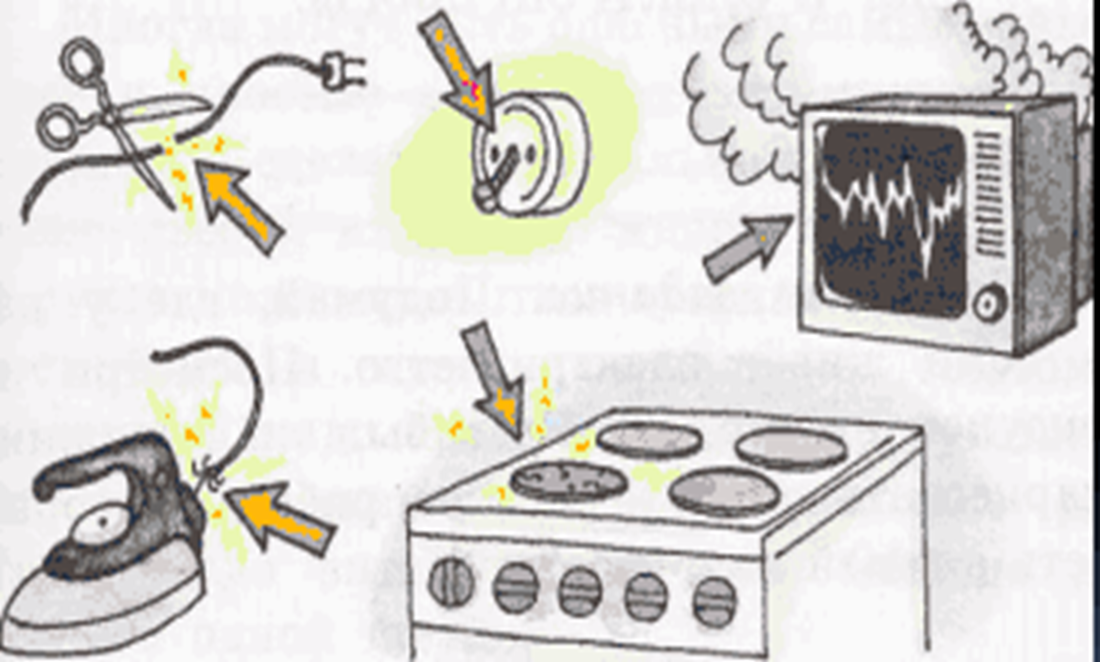 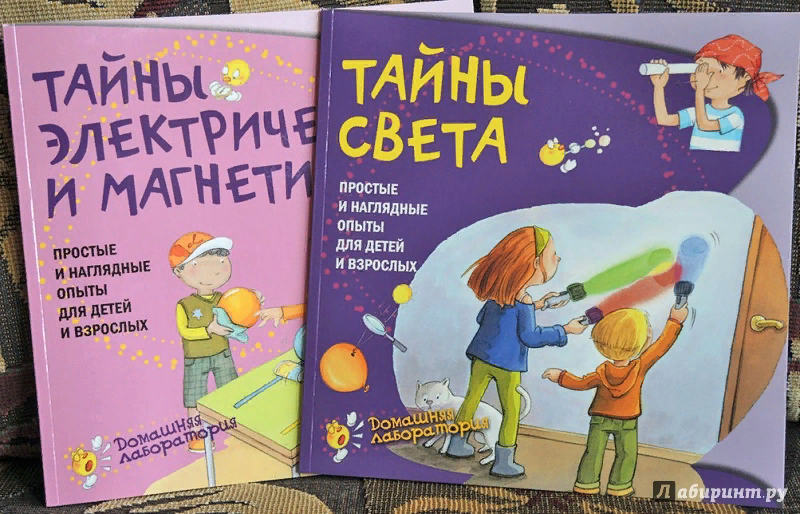 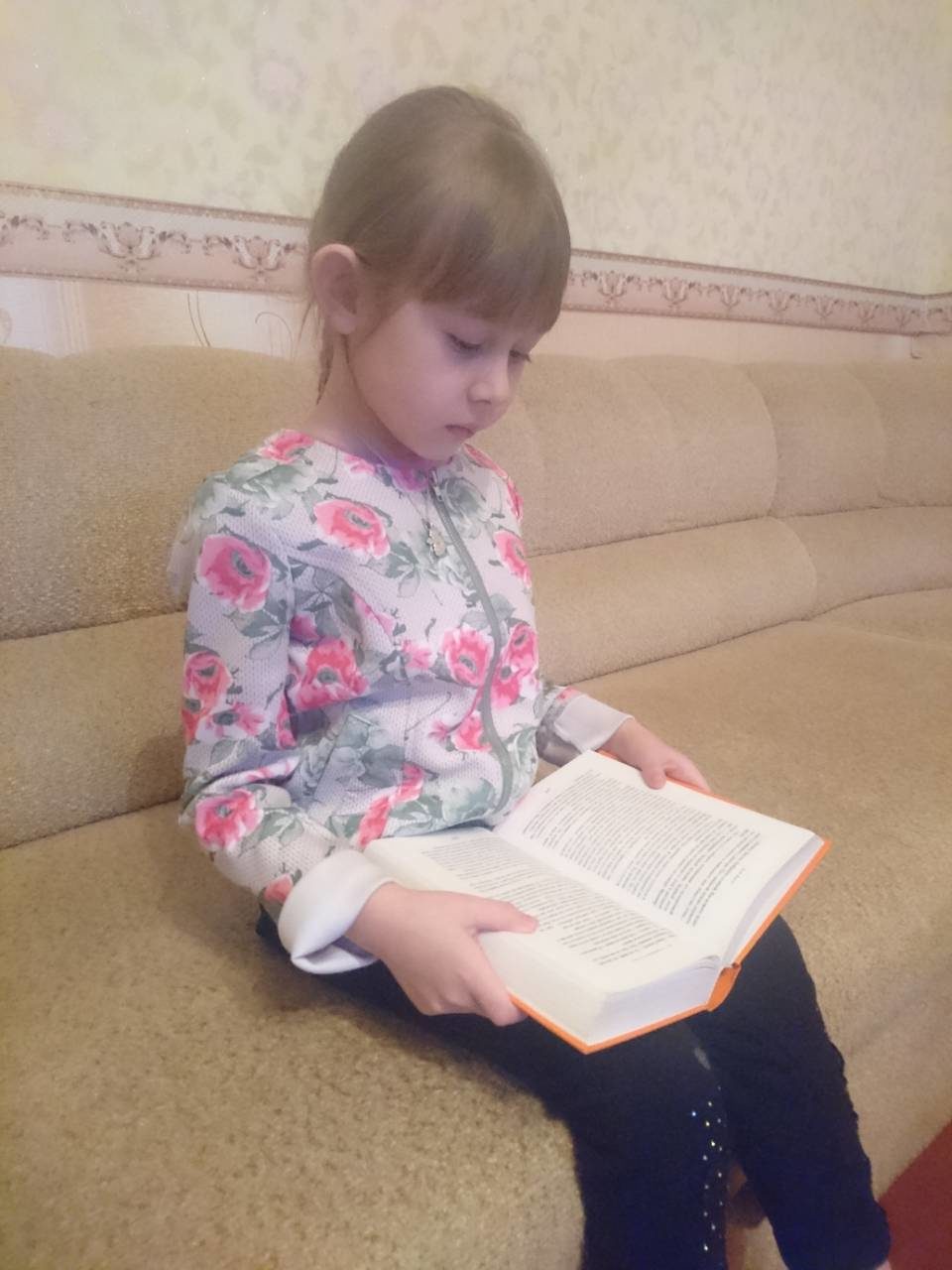 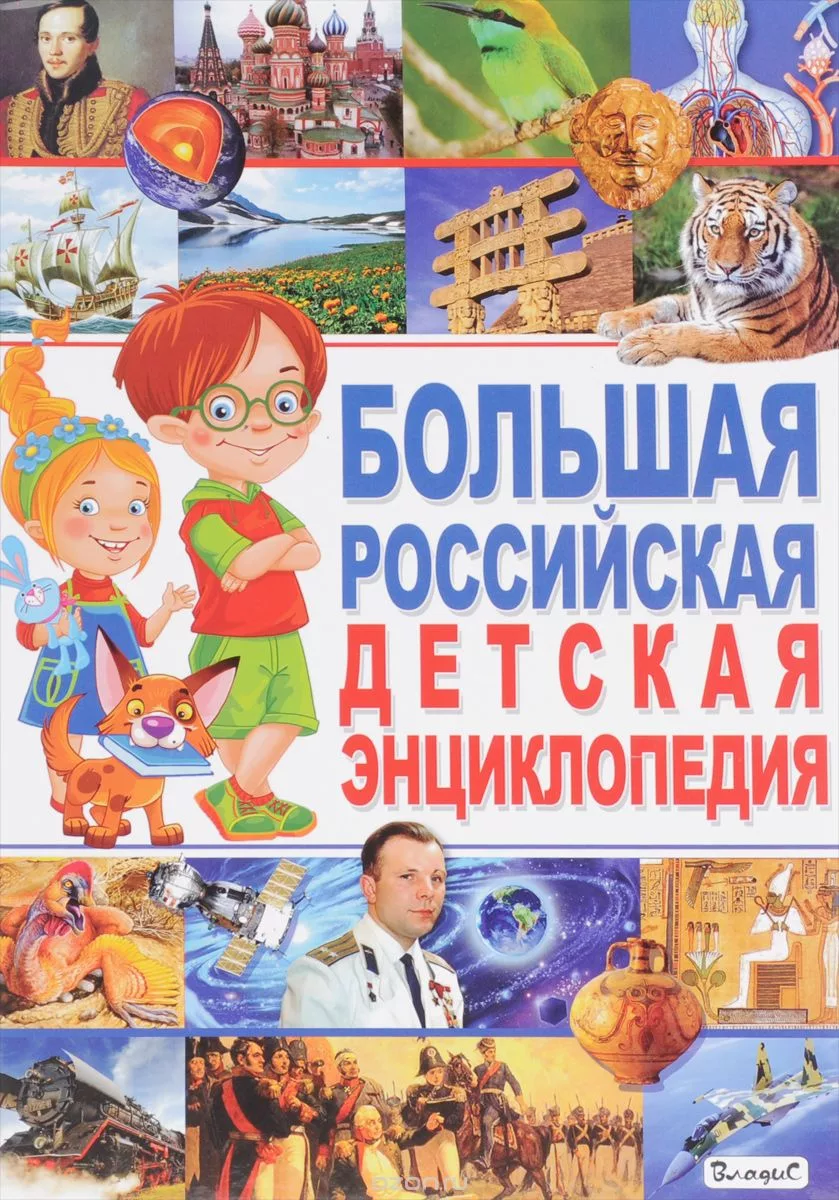 Электричество в природе
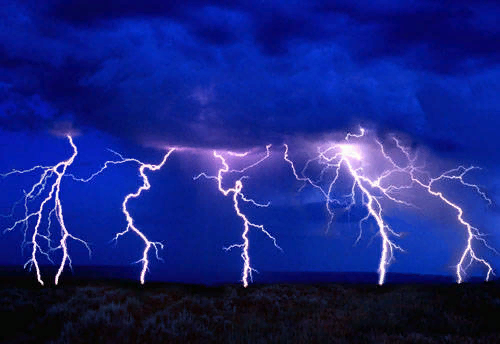 Неопасное электричество
В батарейках
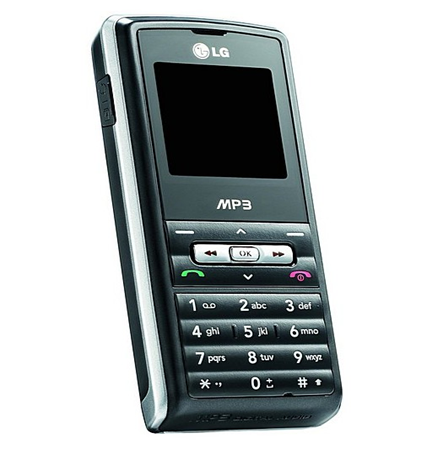 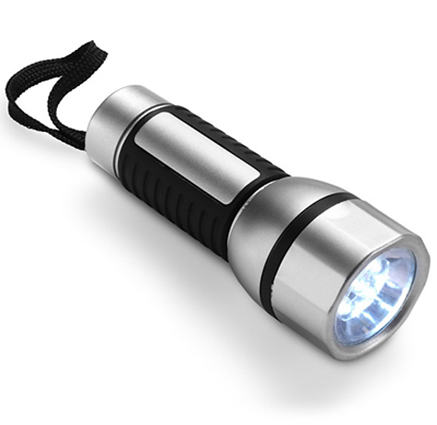 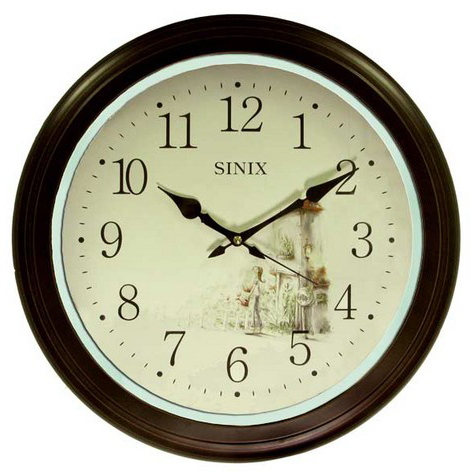 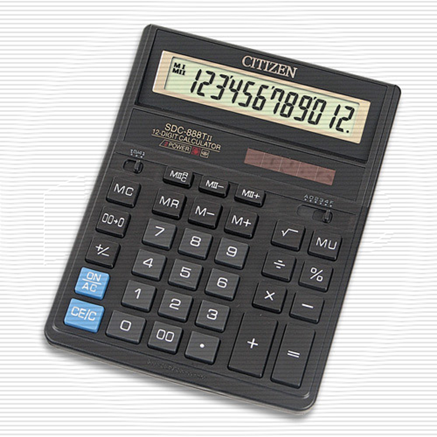 1. «Бабочка»
2. «Волосы дыбом»
3. «Золушка»
СПАСИБО ЗА ВНИМАНИЕ!